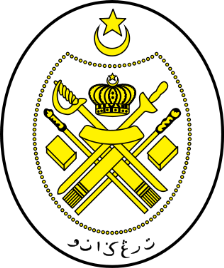 Jabatan Hal Ehwal Agama Terengganu
KHUTBAH MULTIMEDIA
Siri: 13 / 2022
PANGGILAN PUASA  RAMADAN
29  Syaaban 1443  bersamaan   01 April  2022 
http://e-khutbah.terengganu.gov.my
Pujian Kepada Allah S.W.T.
الْحَمْدُ لِلَّهِ
Segala puji-pujian hanya bagi Allah S.W.T.
Syahadah
وَأَشْهَدُ أَنْ لاَ إِلَهَ إِلاَّ اللهُ وَحْدَهُ لاَ شَرِيكَ لَهُ، مَا اتَّخَذَ صَاحِبَةً وَلاَ وَلَدًا
Dan aku bersaksi  bahawa sesungguhnya tiada tuhan melainkan Allah yang Maha Esa yang tiada sekutu bagiNya, yang tiada mengambil peneman dan juga anak
Syahadah
وَأَشْهَدُ أَنَّ سَيِّدَنَا مُحَمَّدًا عَبْدُهُ وَرَسُولُهُ، أَرْسَلَهُ رَبُّهُ بِالْهُدَى،
Dan aku bersaksi  bahawa sesungguhnya junjungan kami (Nabi) Muhammad (SAW) hamba-Nya dan utusan-Nya; Tuhan telah mengutuskan Baginda bersama petunjuk.
Selawat Ke Atas Nabi Muhammad S.A.W
اللَّهُمَّ صَلِّ وَسَلِّمْ عَلَى سَيِّدِنَا مُحَمَّدٍ وَعَلَى ءَالِهِ وَصَحْبِهِ وَمَنْ تَبِعَهُمْ إِلَى أَنْ يُبْعَثَ النَّاسُ غَدًا
Ya Allah, cucurilah rahmat dan kesejahteraan ke atas Nabi Muhammad SAW dan ke atas keluarganya, para sahabatnya dan orang yang mengikuti (tunjuk ajar) mereka hinggalah ke hari akan dibangkitkan manusia kelak
Pesanan Takwa
أُوصِيكُمْ وَنَفْسِي بِتَقْوَى اللهِ،

يَا أَيُّهَا الَّذِينَ آَمَنُوا اتَّقُوا اللَّهَ حَقَّ تُقَاتِهِ وَلَا تَمُوتُنَّ إِلا وَأَنْتُمْ مُسْلِمُونَ
Wahai hamba-hamba Allah ! Saya berpesan kepada tuan-tuan dan juga diri sendiri supaya bertaqwa kepada Allah. Dengarlah perintah Allah yang bermaksud : 
“Wahai orang-orang yang beriman! Bertaqwalah kamu kepada Allah dengan sebenar-benar taqwa, dan jangan sekali-kali kamu mati melainkan dalam keadaan Islam”
SYUKUR
Hari ini kita dapat kembali mendirikan solat dalam keadaan saf yang rapat tanpa perlu penjarakan fizikal lagi.
 Pada malam ini atau malam esok pula, kita akan mula menunaikan solat terawih bersama-sama.
Tajuk Khutbah Hari Ini :
01 April 2022
Bersamaan
29 Syaaban 1443
“Panggilan Puasa  Ramadan”
Suatu pensyariatan besar sebagai anugerah agama kepada hamba yang beriman di kalangan umat Muhammad SAW
PUASA
RAMADAN
Pensyariatan ini dimulakan dengan seruan 
“ Wahai orang yang beriman ”
Melalui iman sahajalah syariat ini mampu dilaksanakan dengan jayanya
Suatu pensyariatan besar sebagai anugerah agama kepada hamba yang beriman di kalangan umat Muhammad SAW
PUASA
RAMADAN
Pensyariatan ini dimulakan dengan seruan 
“ Wahai orang yang beriman ”
Dengan iman sahajalah tercapainya segala matlamat dan sasaran yang dikehendaki Allah di dalam diri manusia yang melaksanakannya
Suatu pensyariatan besar sebagai anugerah agama kepada hamba yang beriman di kalangan umat Muhammad SAW
PUASA
RAMADAN
Pensyariatan ini dimulakan dengan seruan 
“ Wahai orang yang beriman ”
Melalui iman jualah manusia sentiasa bersedia untuk menerima segala keputusan dan ketentuan Allah, mematuhi segala perintah dan larangan serta melaksanakan segala syariat
PUASA
Suatu bentuk syariat yang pernah dikurniakan Allah kepada umat terdahulu sebelum umat  nabi Muhammad saw. Ini menjadi tanda bahawa puasa  adalah urusan syariat yang mengandungi hikmat yang sangat agung dan mempunyai maslahat tersendiri yang sentiasa diperlukan oleh umat manusia sepanjang zaman
Matlamat puasa iaitu TAQWA
Puasa adalah salah satu latihan terbaik bagi mencapai ketaqwaan
Umat Islam dididik mengawal nafsu dengan meninggalkan perkara yang harus di bulan yang lain seperti makan dan minum.
Mereka yang mampu meninggalkan perkara harus dan halal dengan sendirinya mampu untuk menjauhi perkara yang syubhat dan haram.
Sejarah Puasa Ramadan
Difardhukan pada tahun ke dua Hijrah dan Rasulullah SAW sempat berpuasa sebanyak 9 kali Ramadan dalam hayat baginda SAW
Rumusan ayat 183 Surah al Baqarah
Kefardhuan puasa Ramadan diperintahkan kepada setiap mukallaf iaitu orang yang berakal dan telah baligh dan juga berkemampuan serta tiada perkara yang menghalangnya dari menunaikan kewajipan berpuasa
PERTAMA
Iman yang benar menerima segala syariat Allah samada berat atau ringan dengan hati yang terbuka dan melaksanakannya dengan cara yang terbaik
KEDUA
Rumusan ayat 183 Surah al Baqarah
Puasa adalah syariat penting yang diperlukan oleh umat manusia sepanjang zaman bagi kepentingan diri dan kehidupan bermasyarakat.
KETIGA
Puasa menjadi punca perolehan darjat ketaqwaan dengan sifatnya yang mendidik nafsu dan menyekat kehendak syahwat walaupun dalam batasan yang halal seperti makan, minum dan bersetubuh
KEEMPAT
Rumusan ayat 183 Surah al Baqarah
Puasa melahir semangat muraqabah iaitu merasai pemerhatian dan pengawasan Allah ke atas diri, yang menjadikan seseorang hamba sanggup meninggalkan kehendak nafsunya walaupun berkemampuan kerana bertaqwa kepada Allah SWT
KELIMA
Pesanan dan Seruan
Marilah kita menggunakan peluang keemasan yang dikurniakan Allah SWT ini untuk meraih Ramadan terbaik pada tahun ini
Kita sangat dituntut untuk memperbanyakkan ibadah pada malamnya dengan solat berjemaah Maghrib, Isyak, solat sunat Tarawih, bertadarus al-Quran dan sebagainya lagi
Sama-samalah kita memenuhi masjid dan surau pada setiap malam
Dengan kebenaran untuk rapatkan saf
Pesanan dan Seruan
Pastikan agar amalan-amalan yang dilaksanakan tersebut, terus kekal istiqamah dilakukan sehinggalah menjelang Syawal
Jangan seperti kata pepatah
“Hangat-hangat tahi ayam”
Hanya bersungguh pada awal Ramadan, kemudian hilang ke mana di akhirnya
Harapan
Mudah-mudahan budaya dan semangat Ramadan kali ini terus membara dan menyinar sehingga kepada Ramadan yang seterusnya
Sabda Rasulullah SAW
اَلصَّلَوَاتُ الْخَمْسُ وَالْجُمْعَةُ إِلَى الْجُمْعَةِ وَرَمَضَانُ إِلَى رَمَضَانَ مُكَفِّرَاتُ مَا بَيْنَهُنَّ إَذَا اجْتَنَبَ الْكَبَائِرَ
Maksudnya : “ Solat lima waktu, Jumaat ke jumaat  berikutnya dan Ramadhan ke Ramadhan berikutnya, menghapuskan dosa-dosa di antara tempoh tersebut apabila dijauhi dosa-dosa besar."
(Hadith riwayat Muslim)
Yang Bermaksud :
Bulan Ramadan yang padanya diturunkan Al-Qur'an, menjadi petunjuk bagi sekalian manusia, dan menjadi keterangan-keterangan yang menjelaskan petunjuk, dan perbezaan (antara yang benar dan yang salah). Oleh itu, sesiapa di antara kamu yang menyaksikan anak bulan Ramadan maka hendaklah ia berpuasa dan sesiapa yang sakit atau dalam musafir (lalu ia berbuka) maka (wajib baginya berpuasa) sebanyak hari yangitinggalkannya itu pada hari-hari yang lain. Allah menghendaki kemudahan bagimu, dan tidak menghendaki kesukaran bagimu. Dan supaya kamu cukupkan bilangan puasa (sebulan Ramadan), dan supaya kamu membesarkan Allah kerana mendapat petunjuk-Nya, dan supaya kamu bersyukur.
(Al Baqarah : 185 (
بَارَكَ اللهُ لِي وَلَكُمْ فِي الْقُرْآنِ الْعَظِيْمِ.
 وَنَفَعَنِي وَاِيِّاكُمْ بِمَا فِيْهِ مِنَ الآيَاتِ وَالذِّكْرِ الْحَكِيْمِ.
وَتَقَبَّلَ الله مِنِّي وَمِنْكُمْ تِلاوَتَهُ اِنَّهُ هُوَ السَّمِيْعُ الْعَلِيْمُ.
أقُوْلُ قَوْلِي هَذا وَأَسْتَغْفِرُ اللهَ الْعَظِيْمَ لِيْ وَلَكُمْ
 وَلِسَائِرِ الْمُسْلِمِيْنَ وَالْمُسْلِمَاتِ وَالْمُؤْمِنِيْنَ وَالْمُؤْمِنَاتِ
 فَاسْتَغْفِرُوْهُ إنَّهُ هُوَ الْغَفُوْرُ الرَّحِيْمُ.
Doa Antara Dua Khutbah
آمِينَ ، يَا مُوَفِّقَ الطَّائِعِينَ
وَفِّقنَا لِطَاعَتِكَ أَجمَعِينَ
وَتُب عَلَينَا وَعَلَى المُسلِمِينَ
وَاغفِر ذَنبَ مَن يَقُولُ: «أَستَغفِرُ اللهَ» العَظِيمَ
وَنَستَغفِرُ اللهَ
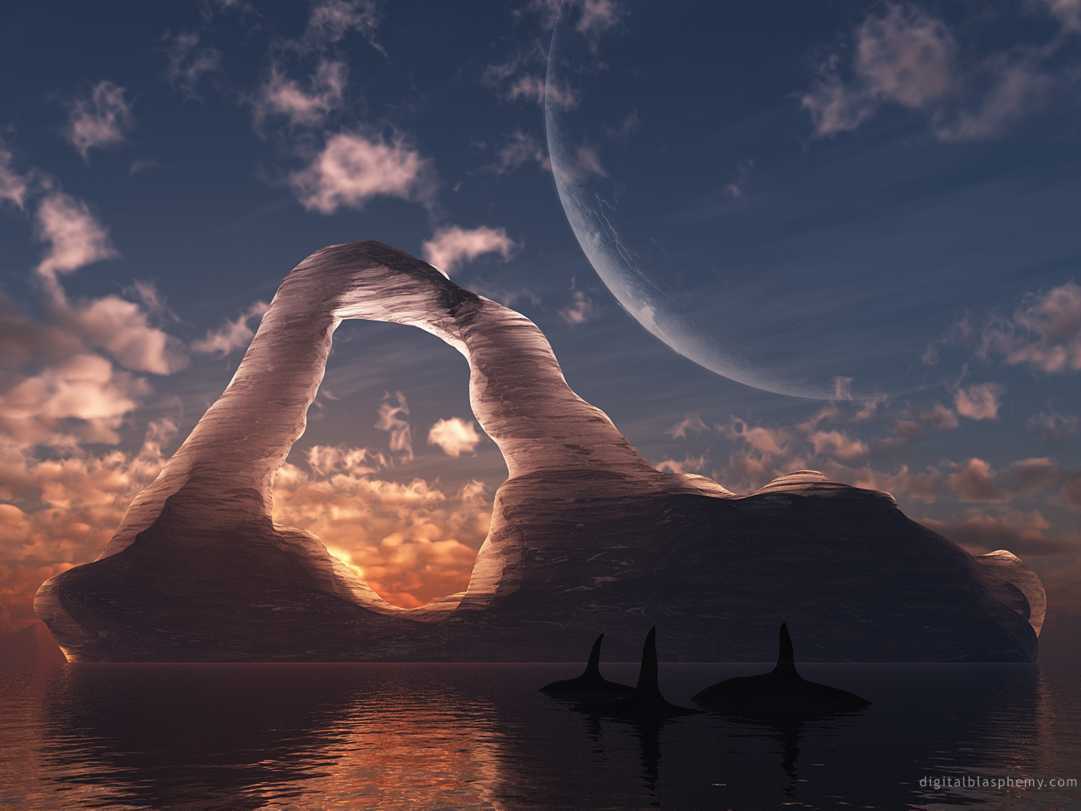 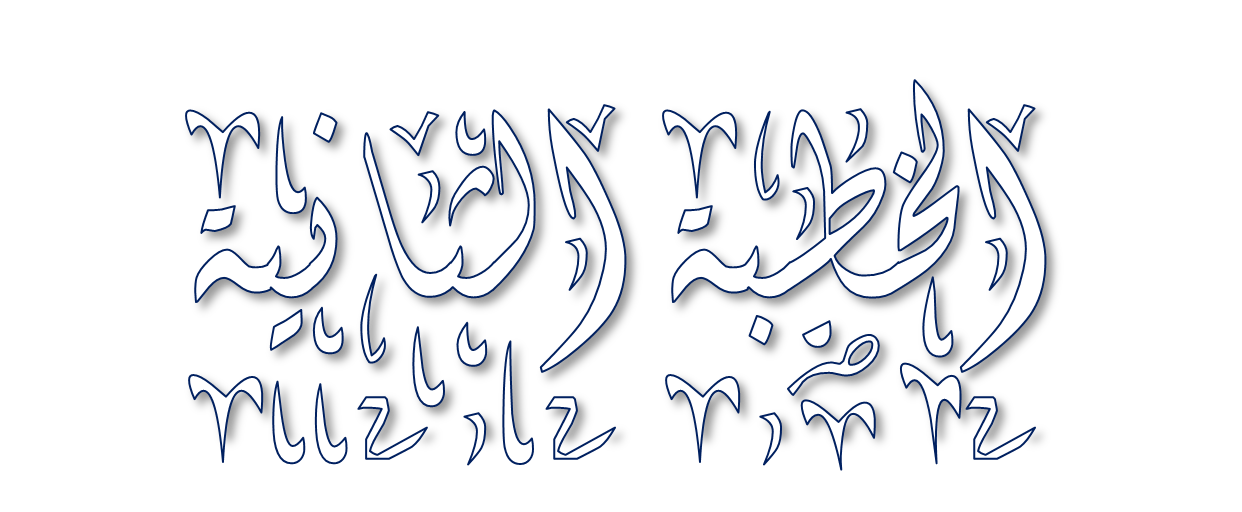 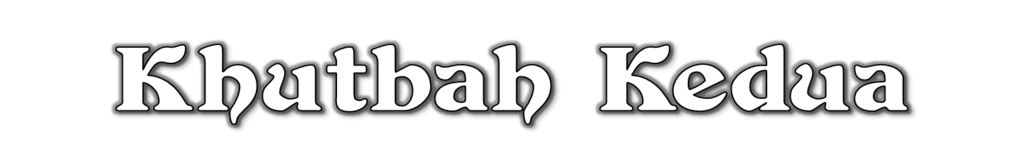 Pujian Kepada Allah S.W.T.
الْحَمْدُ لِلَّهِ
Segala puji-pujian hanya 
bagi Allah S.W.T.
Syahadah
وَأَشْهَدُ أَن لآ إِلَهَ إِلاَّ اللهُ وَحْدَهُ لاَ شَرِيْكَ لَهُ، وَأَشْهَدُ أَنَّ سَيِّدَنَا مُحَمَّدًا عَبْدُهُ وَرَسُوْلُهُ.
Dan aku bersaksi  bahawa sesungguhnya tiada tuhan melainkan Allah, Yang Maha Esa, tiada sekutu bagi-Nya, dan juga aku bersaksi bahawa junjungan kami (Nabi) Muhammad (S.A.W) hamba-Nya dan rasul-Nya.
Selawat Ke Atas 
Nabi Muhammad S.A.W
اللَّهُمَّ صَلِّ وَسَلِّمْ وَبَارِكْ عَلَى سَيِّدِنَا مُحَمَّدٍ، وَعَلَى آلِهِ وَأَصْحَابِهِ أَجْمَعِيْنَ
Ya Allah, cucurilah rahmat, kesejahteraan dan keberkatan ke atas junjungan kami (Nabi) Muhammad (S.A.W) dan ke atas keluarganya dan sekalian para sahabatnya.
Seruan Takwa
اتَّقُوا اللَّهَ فَقَدْ فَازَ الْمُتَّقُوْنَ
Bertakwalah kepada Allah dengan sebenar-benarnya, sesungguhnya berjayalah orang-orang yang bertaqwa.
Bersempena dengan sambutan Hari Tentera Darat Ke-89, dan Hari Polis Ke- 215 pada tahun ini
Sukacita Khatib merakamkan setinggi penghargaan dan ucapan terima kasih yg tidak terhingga kepada seluruh warga Angkatan Tentera Malaysia dan Polis DiRaja Malaysia di atas segala pengorbanan yg dicurahkan.
Semoga segala sumbangan bakti mereka dalam menjaga keselamatan, keamanan dan kedaulatan tanahair yang tercinta ini mendapat ganjaran di sisi Allah, dilimpahi rahmat dan perlindungan ke atas mereka, agar terus cekal dengan cabaran yang mendatang serta berkhidmat dengan penuh rasa tanggungjawab demi agama, bangsa dan negara
Seruan
Memperbanyakkan ucapan selawat dan salam kepada Rasulullah SAW
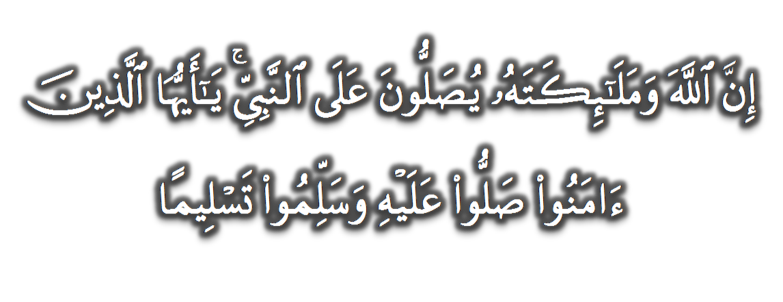 (Surah Al-Ahzab : Ayat 56)
“Sesungguhnya Allah Taala Dan Para MalaikatNya Sentiasa Berselawat Ke Atas Nabi (Muhammad).
Wahai Orang-orang Beriman! Berselawatlah Kamu 
Ke Atasnya Serta Ucapkanlah Salam Sejahtera Dengan Penghormatan Ke Atasnya Dengan Sepenuhnya”.
Selawat
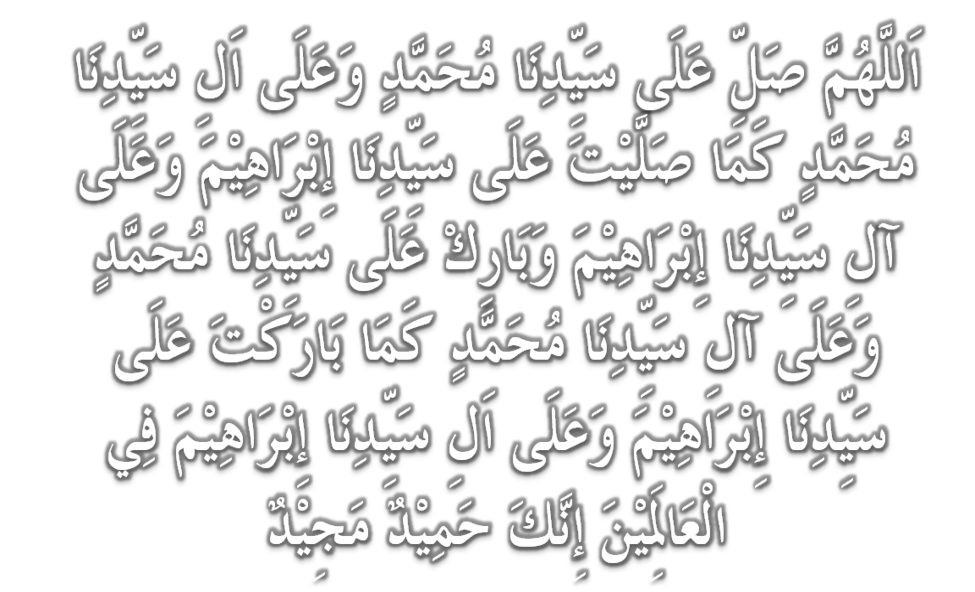 DOA
اللَّهُمَّ اغْفِرْ لِلْمُؤْمِنِيْنَ وَالْمُؤْمِنَاتِ، وَالمُسْلِمِيْنَ وَالْمُسْلِمَاتِ الأَحْيَاءِ مِنْهُمْ وَالأَمْوَات، 
إِنَّكَ سَمِيْعٌ قَرِيْبٌ مُجِيْبُ الدَّعَوَات.
اللَّهُمَّ ادْفَعْ عَنَّا الْبَلاءَ وَالْوَبَاءَ وَالْفَحْشَاءَ
 مَا لا يَصْرِفُهُ غَيْرُكَ
DOA
اللَّهُمَّ إِنَّا نَعُوذُ بِكَ مِنَ البَرَصِ وَالْجُنُونِ وَالْجُذَامِ وَمِن سَيِّئِ الأَسْقَامِ. 

اللَّهُمَّ اشْفِ مَرْضَانَا وَارْحَمْ مَّوْتَانَا، وَالْطُفْ بِنَا فِيمَا نَزَلَ بِنَا
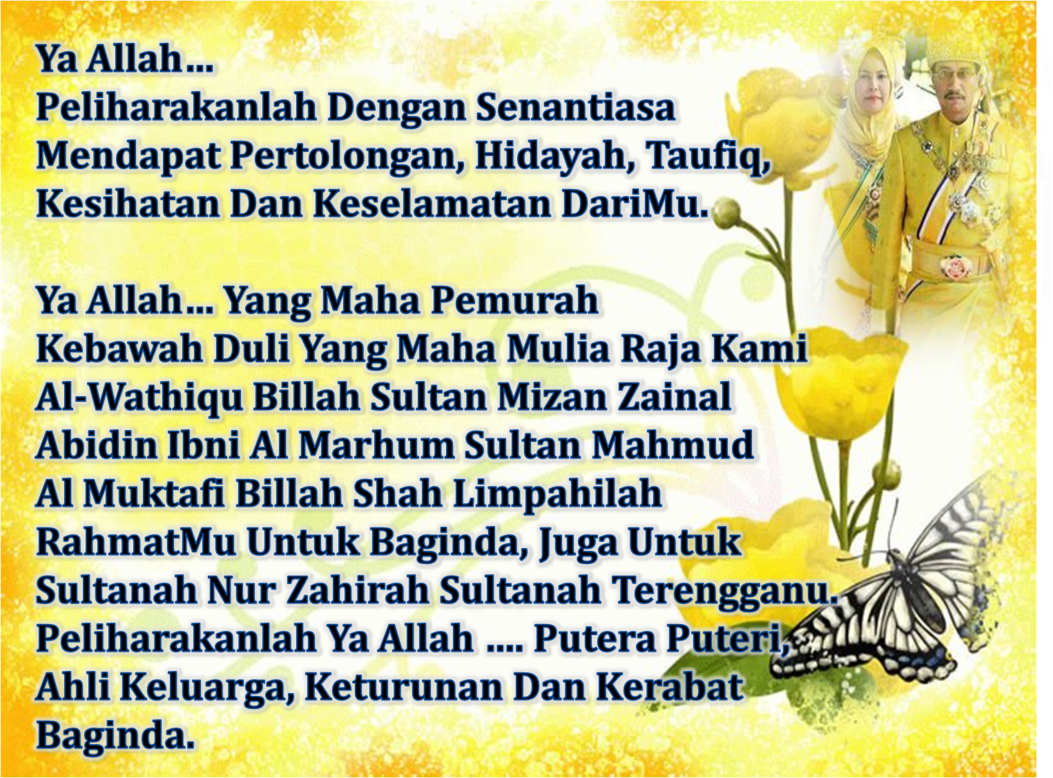 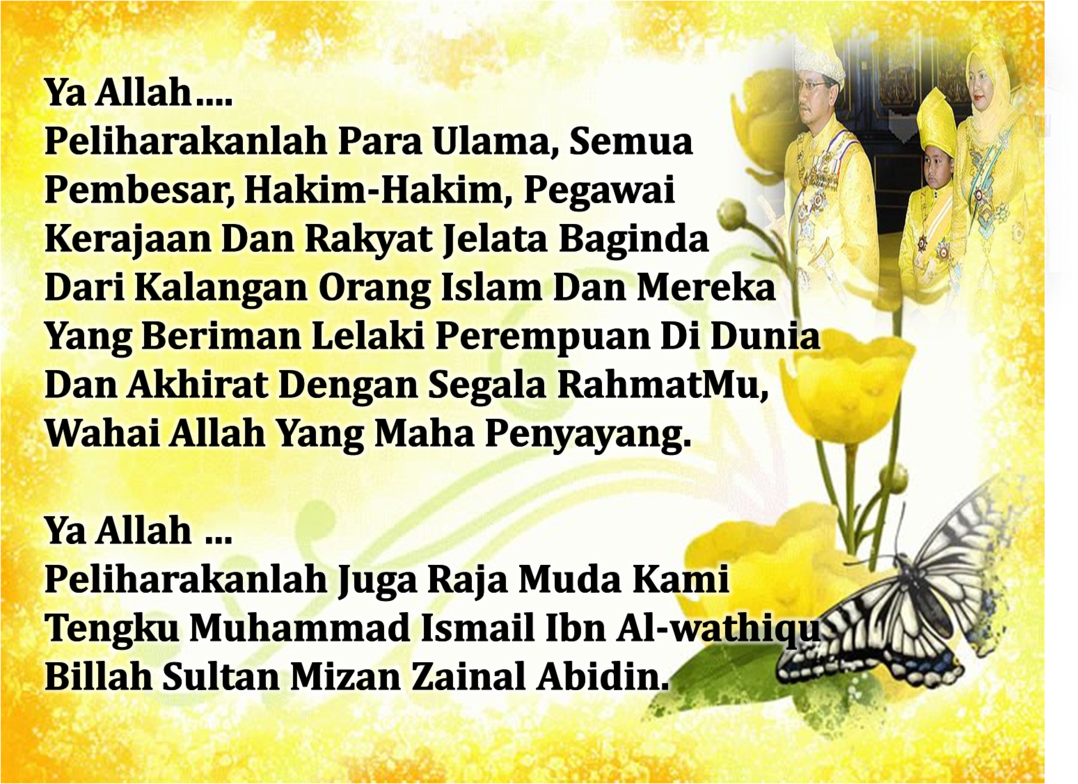 DOA …
Ya Allah, pertautkanlah hati kami, perbaikilah hubungan sesama kami, tunjukkan kami jalan-jalan kesejahteraan, selamatkan kami daripada kesesatan, bimbinglah kami menuju kepada kebenaran, jauhkan kami daripada segala keburukan dan kejahatan yang zahir mahupun tersembunyi.

Ya Allah, perkayakan kami dengan ilmu pengetahuan, perelokkan kami dengan budi pekerti, muliakan kami dengan ketakwaan, dan hiasilah kami dengan kesihatan yang baik.

Ya Allah, berkati dan rahmatilah kehidupan, keluarga dan keturunan kami. Terimalah taubat kami, sesungguhnya Engkau yang Maha Penerima taubat lagi Maha Penyayang. Jadikanlah kami orang-orang yang bersyukur akan nikmat-Mu, penyanjung nikmat-Mu, penerima kurniaan nikmat-Mu, dan sempurnakanlah nikmat-Mu kepada kami.
DOA PENUTUP…
رَبَّنَا آتِنَا فِي الدُّنْيَا حَسَنَةً وَفِي الآخِرَةِ حَسَنَةً 
 وَقِنَا عَذَابَ النَّارِ.
Kurniakanlah Kepada Kami Kebaikan Di Dunia Dan Kebaikan Di Akhirat Serta Hindarilah Kami Dari Seksaan Neraka


 وَصَلَّى اللهُ عَلىَ سَيِّدِنَا مُحَمَّدٍ وَعَلىَ آلِهِ وَصَحْبِهِ وَسَلَّمْ.
 وَالْحَمْدُ للهِ رَبِّ الْعَالَمِيْنَ.
عِبَادَ اللهِ!

اُذْكُرُوْا اللهَ الْعَظِيْمَ يَذْكُرْكُمْ، 

وَاشْكُرُوْهُ عَلَى نِعَمِهِ يَزِدْكُمْ،


وَلَذِكْرُ اللهِ أَكْبَرُ، وَاللهُ يَعْلَمُ مَا تَصْنَعُوْنَ
قُوْمُوْا إِلَى صَلاتِكُمْ،

 يَرْحَمْكُمُ الله.